Leaving Certificate Engineering
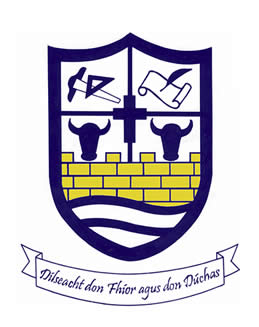 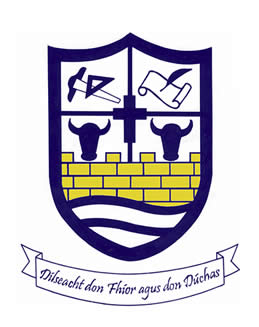 Mr. Doherty, Mr. Doyle, Mr. Roche
Junior cycle Engineering (Common level)
Project work 70%





Theory exam 30%
	1hr 30mins
	Variety of topics
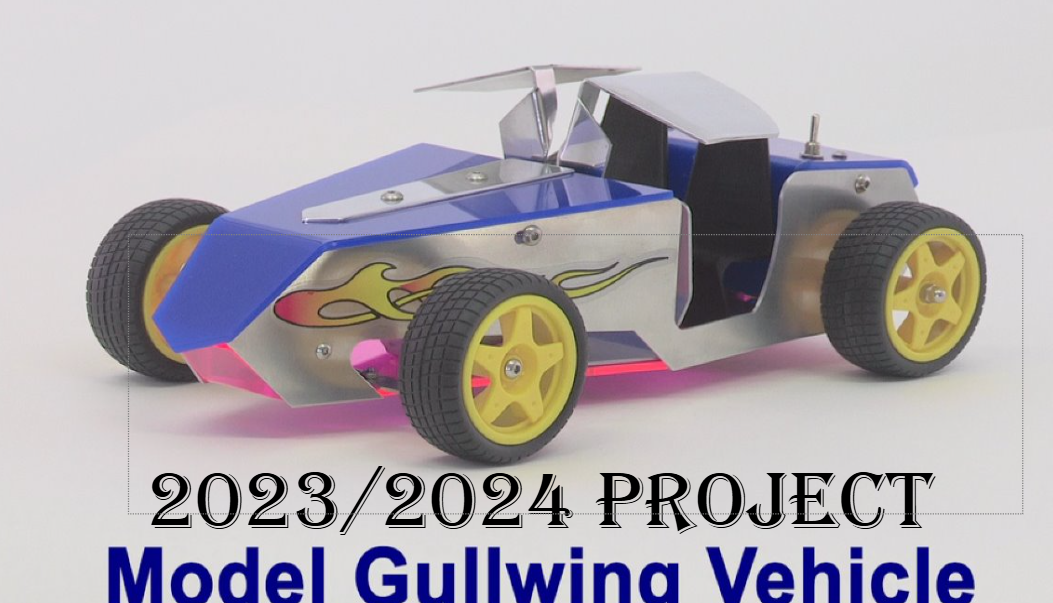 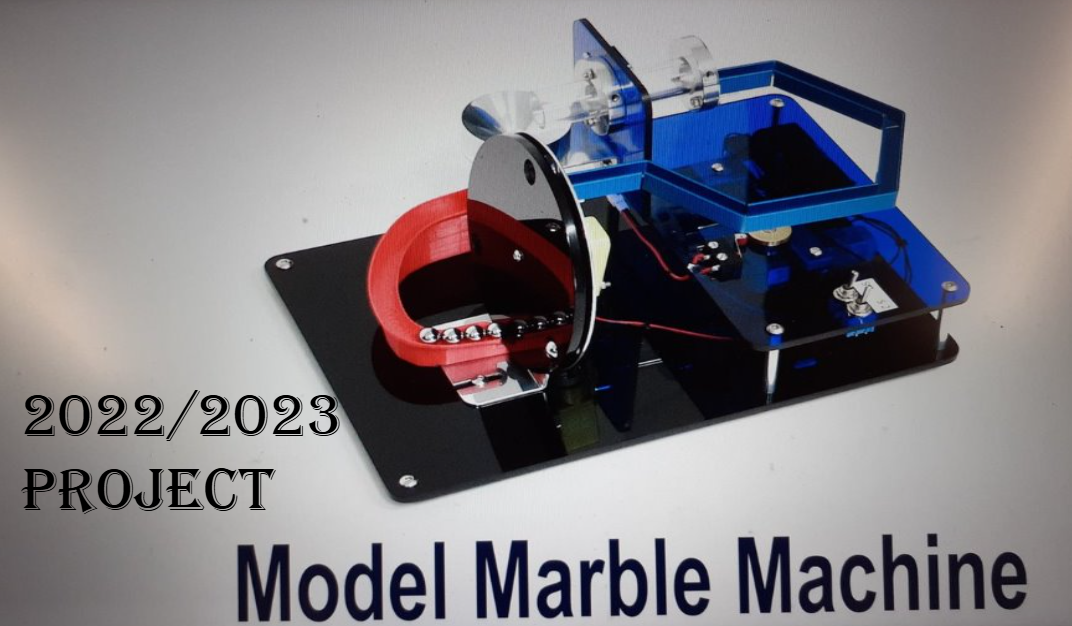 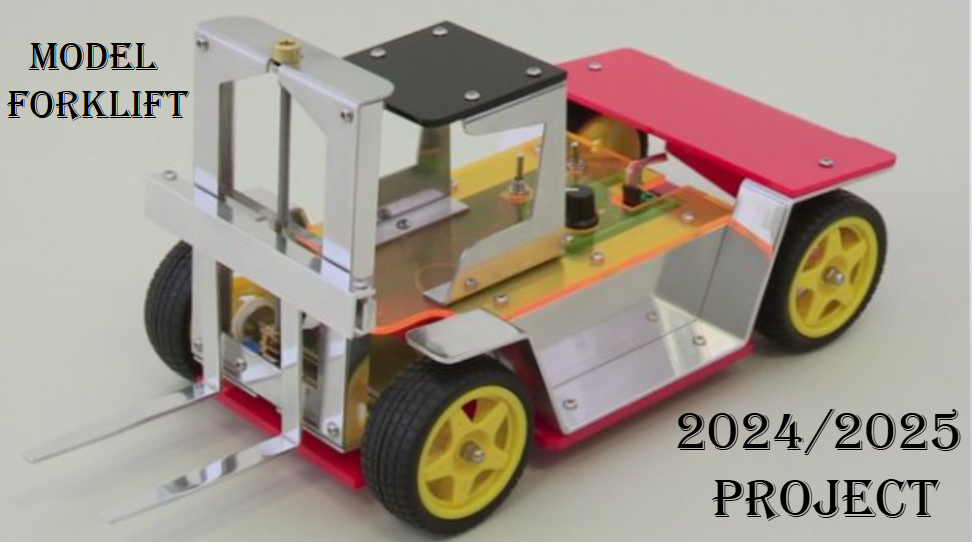 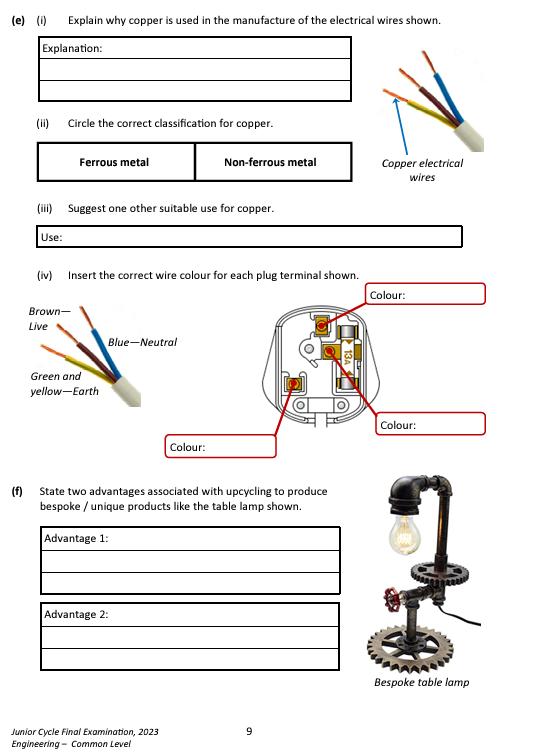 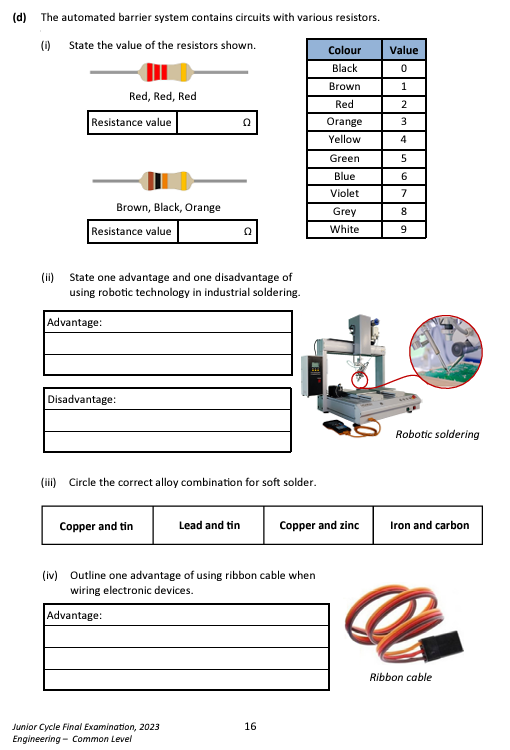 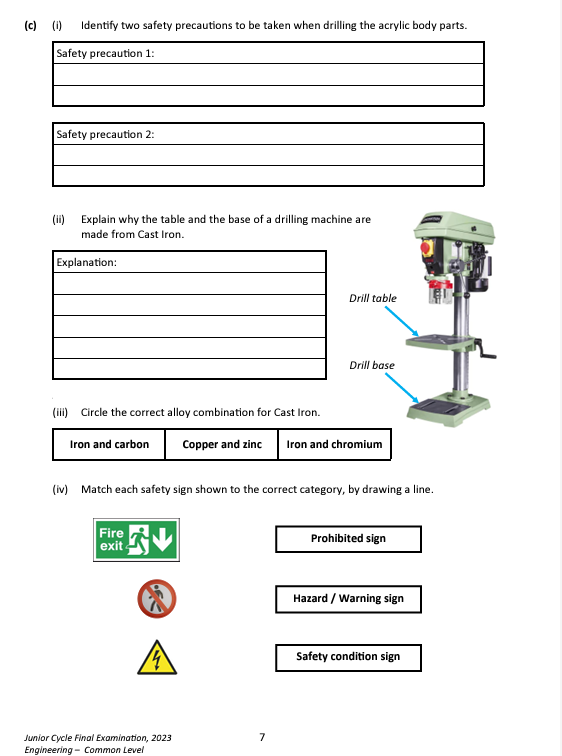 Leaving Certificate
The main change from junior cycle is there is Two different levels Higher level and Ordinary level

The subject is still practical and theory based.
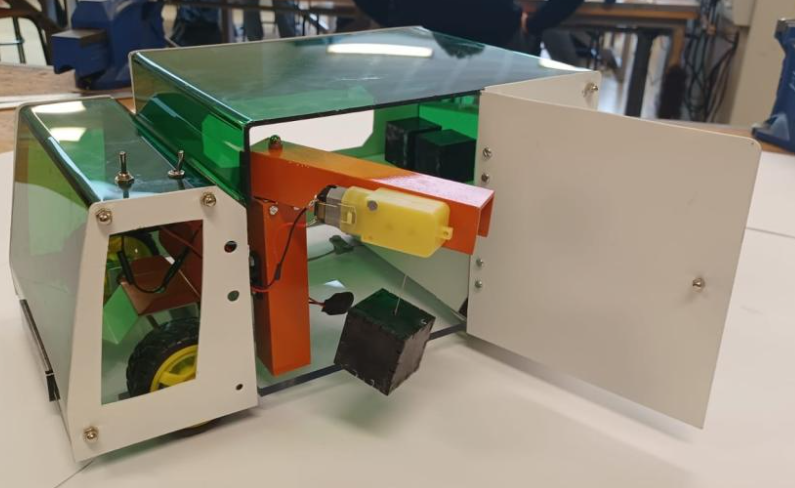 V
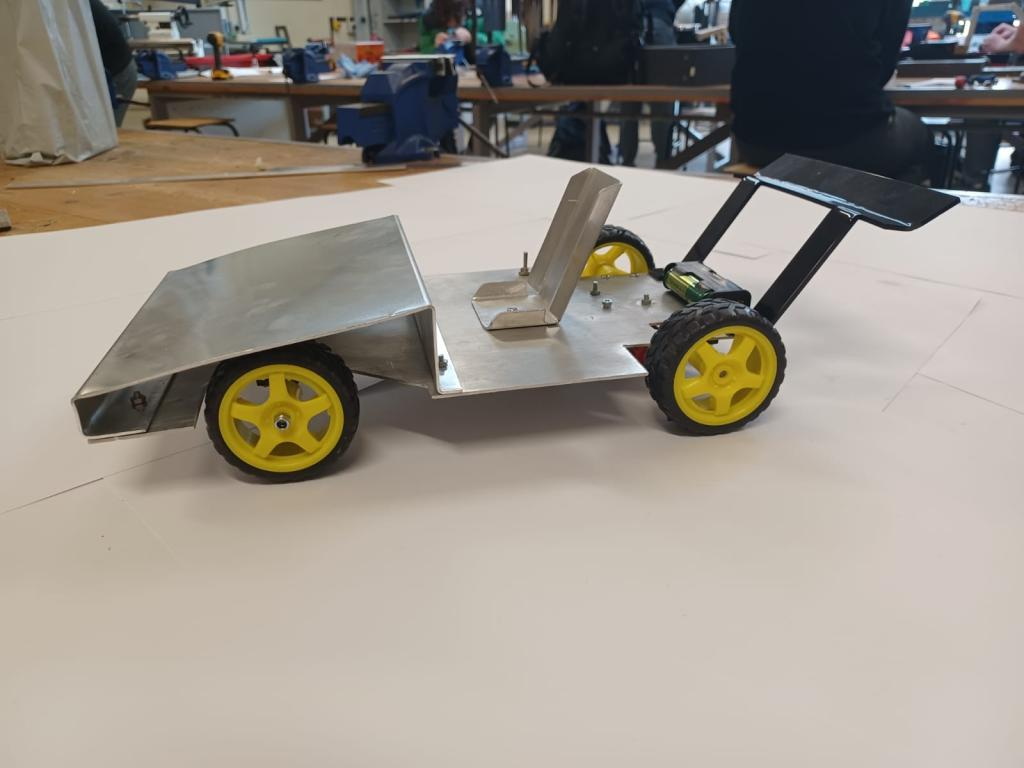 Ordinary Level
Higher Level
Higher LevelEngineering
Higher level Engineering
50% of the subject is already completed before exam in June
Higher level Engineering
50% of the subject is already completed before exam in June
Higher level Project (25%)
Given a brief and make a project that meets the criteria of the brief.
Brief changes every year
You have until October until March to make the project

Project 18.3%
Folder for project 6.7%
Overall this is 25%
Practical exam (25%)
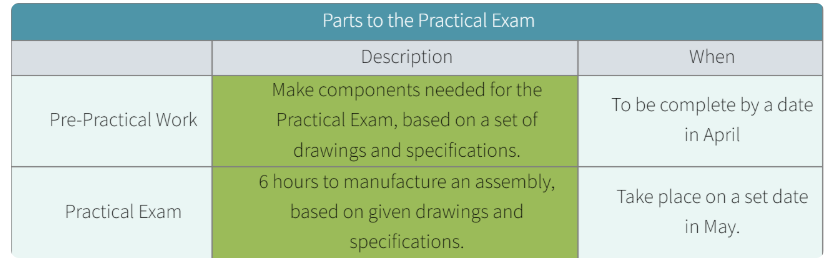 Practical exam is common both higher and ordinary complete same practical exam
Pre practical work takes place usually between September –October before the project come out and any outstanding pieces are finished after the project is completed.
6 hours to manufacture the day exam with a break in the middle.
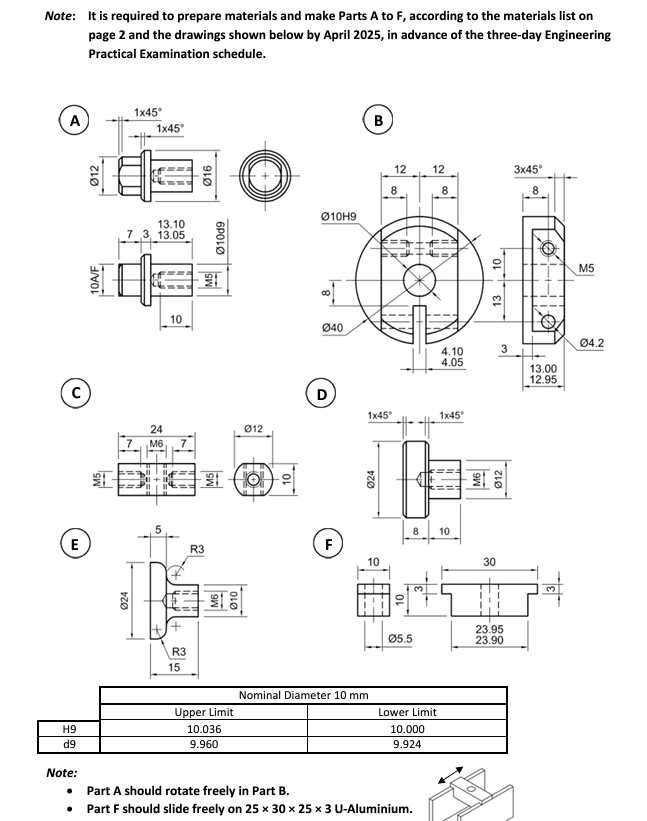 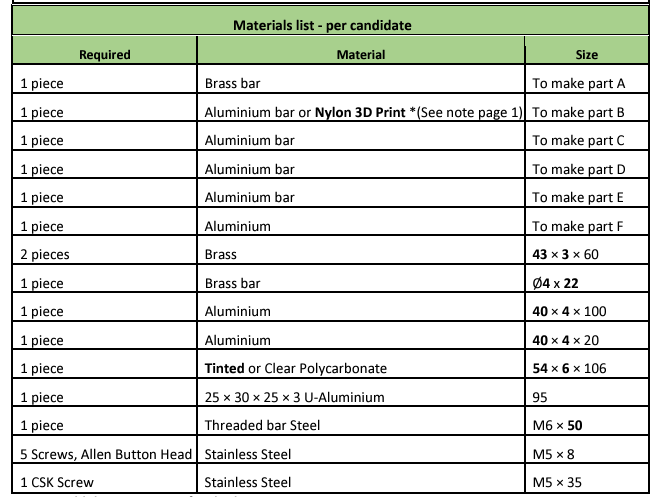 Higher level exam paper- Structure and Choices
Higher level exam paper- Structure and Choices
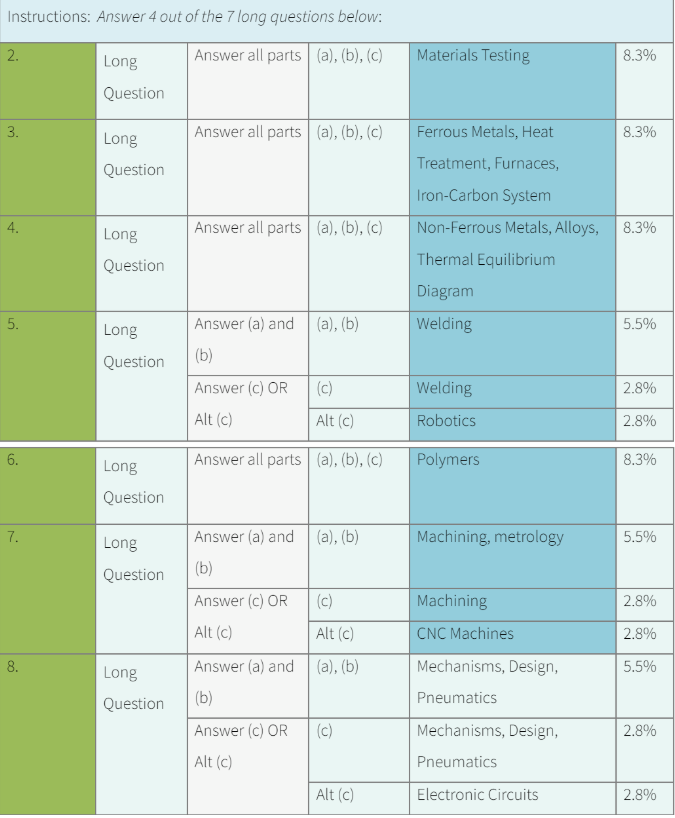 Ordinary LevelEngineering
Ordinary level Engineering
60% practical 	30% Project and folder
			30% Practical exam
40% theory exam
Ordinary level Project (30%)
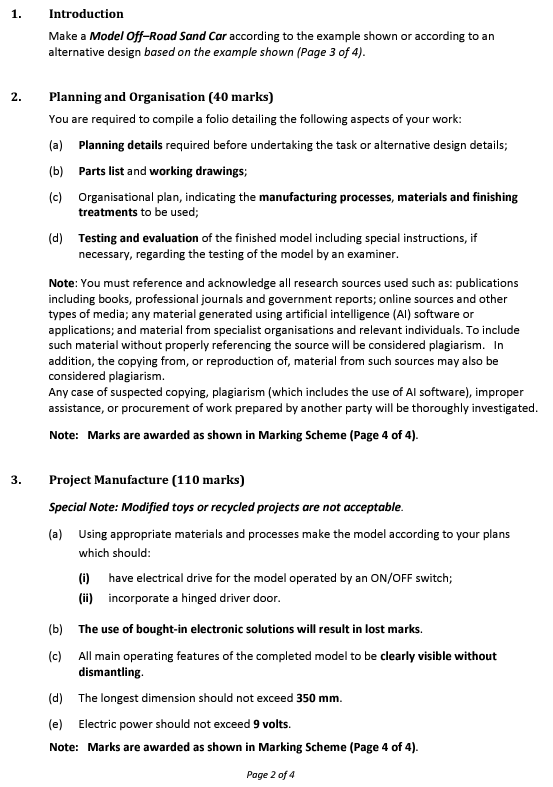 Given a brief and make a project that meets the criteria of the brief.
Brief changes every year
Ordinary level given picture in brief
You have until October until March to make the project

Project 22%
Folder for project 8%
Overall this is 30%
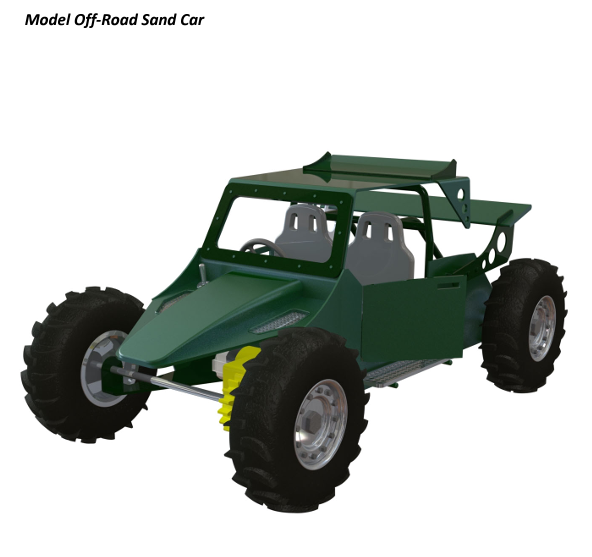 Practical exam (25%)
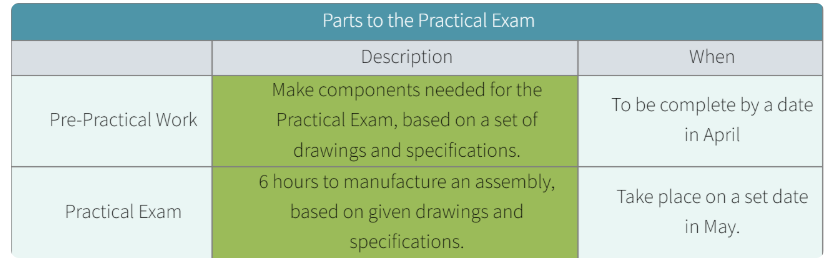 Practical exam is common both higher and ordinary complete same practical exam
Pre practical work takes place usually between September –October before the project come out and any outstanding pieces are finished after the project is completed.
6 hours to manufacture the day exam with a break in the middle.
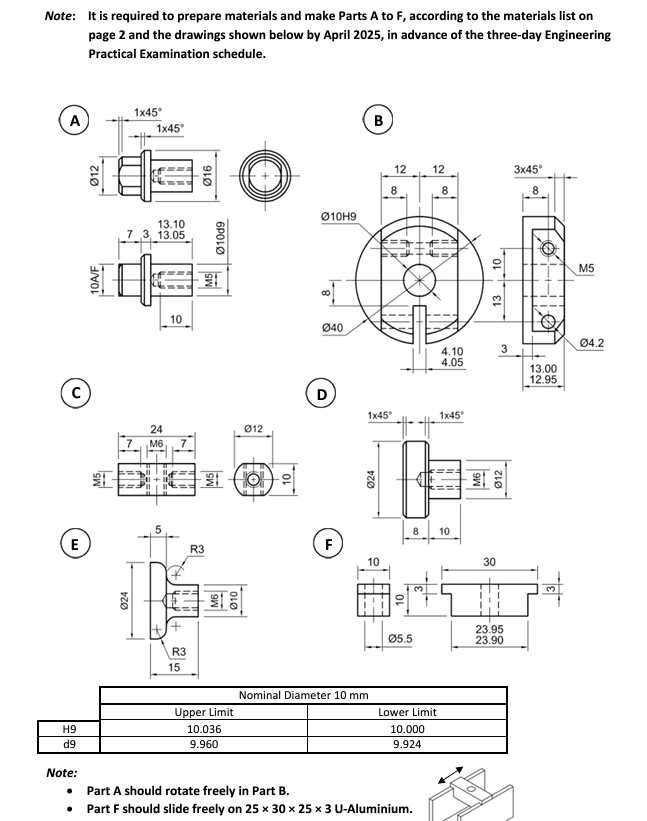 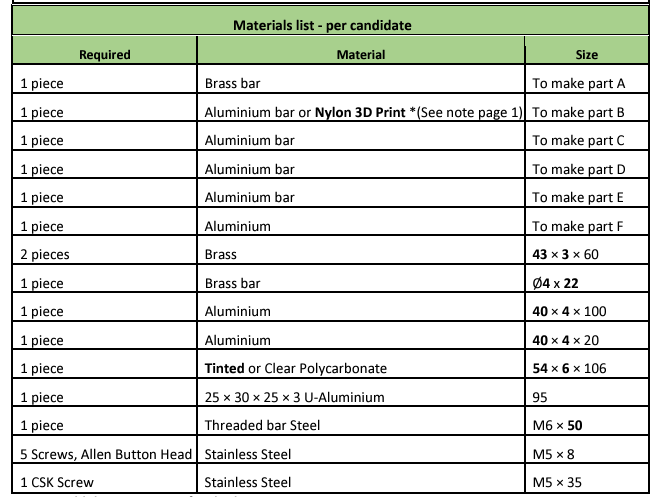 Ordinary level exam paper- Structure and Choices
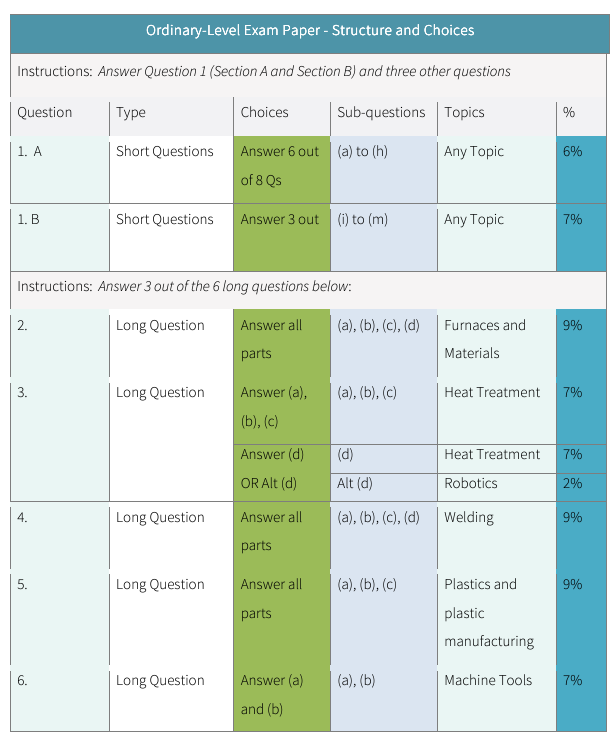 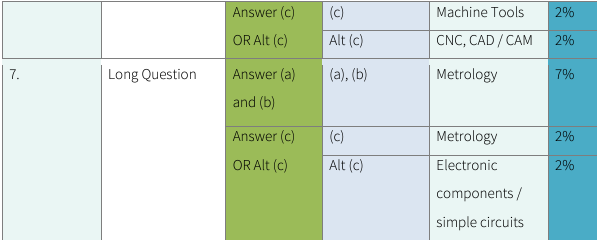 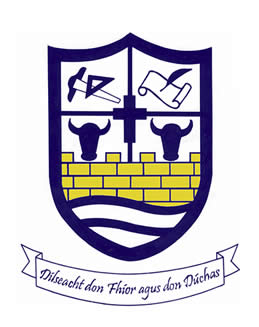 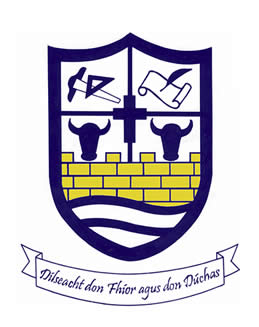 To summarise LC Engineering
Higher Level Engineering
50% practical 	25% Project and folder
			25% Practical exam
50% theory exam
Up to 50% can be achieved before sitting exam in June
Ordinary Level Engineering
60% practical 	30% Project and folder
			30% Practical exam
40% theory exam
Up to 60% can be achieved before sitting exam in June
If you have any questions feel free to call in to the engineering room email or send an email to mdoherty@ailbes.com